POPULASI DAN SAMPELPENELITIAN
Dr. Putu Sudira, M.P.
putupanji@uny.ac.id – 08164222678
http://staff.uny.ac.id/cari/staff?title=Putu+Sudira
Sek.Prodi PTK PPs  UNY, peneliti terbaik Hibah Disertasi 2011, lulusan cumlaude S2  TP PPs UGM – S3 PTK PPS UNY; Kantor: Vocational and Technology Education Lantai II sayap   timur  Gedung Pascasarjana UNY
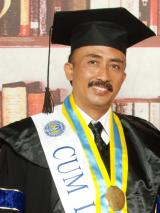 Dr.  Putu Sudira, M.P.  Prodi PTK PPs UNY
POPULASI
Wilayah Genelarilasi
Mempunyai kualitas dan karakteristik tertentu.
Ditetapkan sebagai subyek/obyek yang diteliti, dipelajari
Dr.  Putu Sudira, M.P.  Prodi PTK PPs UNY
SAMPEL
Bagian dari jumlah dan karakteristik Populasi.
Harus betul-betul representatif menggambarkan karakteristik Populasi
Dr.  Putu Sudira, M.P.  Prodi PTK PPs UNY
TEKNIK SAMPLING
Teknik pengambilan SAMPEL
Penentuan Sampel dalam penelitian
Dr.  Putu Sudira, M.P.  Prodi PTK PPs UNY
TENIK SAMPLING
Probability
Non Probability
Sampling Sistematis
Sampling Kuota
Sampling Insidental
Purposive Sampling, 
Sampling Jenuh
Snowball Sampling
Simple  Random Sampling
Proportionate Stratified Random Sampling
Disproportionate Stratified Random Sampling
Area (Cluster) Sampling, Sampling menurut Daerah
Dr.  Putu Sudira, M.P.  Prodi PTK PPs UNY
Simple Random Sampling
POPULASI  HOMOGEN
Sampel
Representatif
Diambil secara random
Dr.  Putu Sudira, M.P.  Prodi PTK PPs UNY
Proportionate Stratified Random Sampling
Diambil secara random proporsional
Dr.  Putu Sudira, M.P.  Prodi PTK PPs UNY
Disproporsional Stratified Random Sampling
Populasi berstrata
Kurang Proporsional
Dr.  Putu Sudira, M.P.  Prodi PTK PPs UNY
Cluster  Sampling
Sumber data sangat luas
Populasi sangat besar
Didasarkan daerah Populasi yang telah ditetapkan.
Misal: 30 propinsi; 15 propinsi dijadikan sampel dipilih secara random. Tetapi perlu memperhatikan stratifikasi random sampling.
Dr.  Putu Sudira, M.P.  Prodi PTK PPs UNY
NON Probability Sampling
Tidak memberi peluang yang sama pada setiap anggota populasi untuk dipilih menjadi sampel.
Dr.  Putu Sudira, M.P.  Prodi PTK PPs UNY
Sampling Sistematis
Berdasarkan urutan populasi yang telah diberi nomor urut
1  6   11   16
2  7   12    17
3   8   13   18
4   9   14   19
5   10  15  20
2     12
4     14
6     16
8     18
10   20
Dr.  Putu Sudira, M.P.  Prodi PTK PPs UNY
Sampling Kuota
Kuota (jumlah yang diinginkan) dengan ciri-ciri tertentu diambil dari populasi.
Jumlah sampel dicari sampai memenuhi kebutuhan kuota
Dr.  Putu Sudira, M.P.  Prodi PTK PPs UNY
Sampling Insidental
Diambil secara insidental, secara kebetulan ditemukan
Dr.  Putu Sudira, M.P.  Prodi PTK PPs UNY
Sampling Purposive
Diambil dengan pertimbangan tertentu
Misalnya untuk menemukan konsep Pendidikan Taman Siswa maka sampelnya adalah orang2 yang terlibat dalam pengembangan pendidikan taman siswa
Dr.  Putu Sudira, M.P.  Prodi PTK PPs UNY
Sampling Jenuh
Jumlah populasi kecil, kurang dari 30 orang
Semua anggota populasi digunakan sebagai sampel.
Sensus
Dr.  Putu Sudira, M.P.  Prodi PTK PPs UNY
Sampling Snowball
Jumlahnya bertambah sejalan dengan perkembangan di lapangan
Bola salju
Penelitian KUALITATIF menggunakan purposive dan snowball
Dr.  Putu Sudira, M.P.  Prodi PTK PPs UNY
Menentukan Ukuran Sample
Diharapkan 100% mewakili karakteristik Populasi.
Data sampel menggambarkan keadaan Populasi
Berapa jumlah sampel yang paling tepat digunakan?
Dr.  Putu Sudira, M.P.  Prodi PTK PPs UNY
Menentukan Ukuran Sampel
Tergantung ketelitian dan tingkat kesalahan yang dikehendaki.
Model Isaac dan Michael (lihat tabel ukuran sampel sesuai taraf kesalahan 1% 5% 10%).
Populasi berdistribusi Normal.
Bila populasi tidak normal tetapi homogen cukup 1% dijadikan sampel.
Dr.  Putu Sudira, M.P.  Prodi PTK PPs UNY
Menentukan Ukuran Sampel
Cara lain dengan Nomogram Harry King.
Misalnya: Populasi 200; kesalahan 5% atau kepercayaan 95%.
Tarik garis dari 200 ke kesalahan 5%; ketemu angka sekitar 58.
Jadi Sampel= 0,58 x  200 x 1,195= 138,62  bulat 139
Dr.  Putu Sudira, M.P.  Prodi PTK PPs UNY
Saran Ukuran Sampel (praktis)
Antara 30 sd 500
Jumlah sampel tiap kategori minimal 30
Analisis Multivariat (korelasi Regresi Ganda) jumlah sampel minimal 10 kali jumlah variabel
Eskperimen sederhana jumlah sampel kelompok 10 – 20 orang
Dr.  Putu Sudira, M.P.  Prodi PTK PPs UNY
TerimakasihBelajar Budayanya orang Hidup Panji Sudira
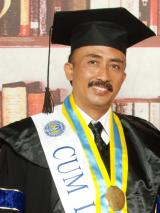 Dr.  Putu Sudira, M.P.  Prodi PTK PPs UNY